GLAS, SLOVO, RIJEČ
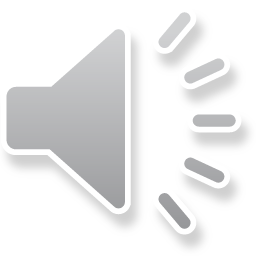 P
Pritisni za zvuk
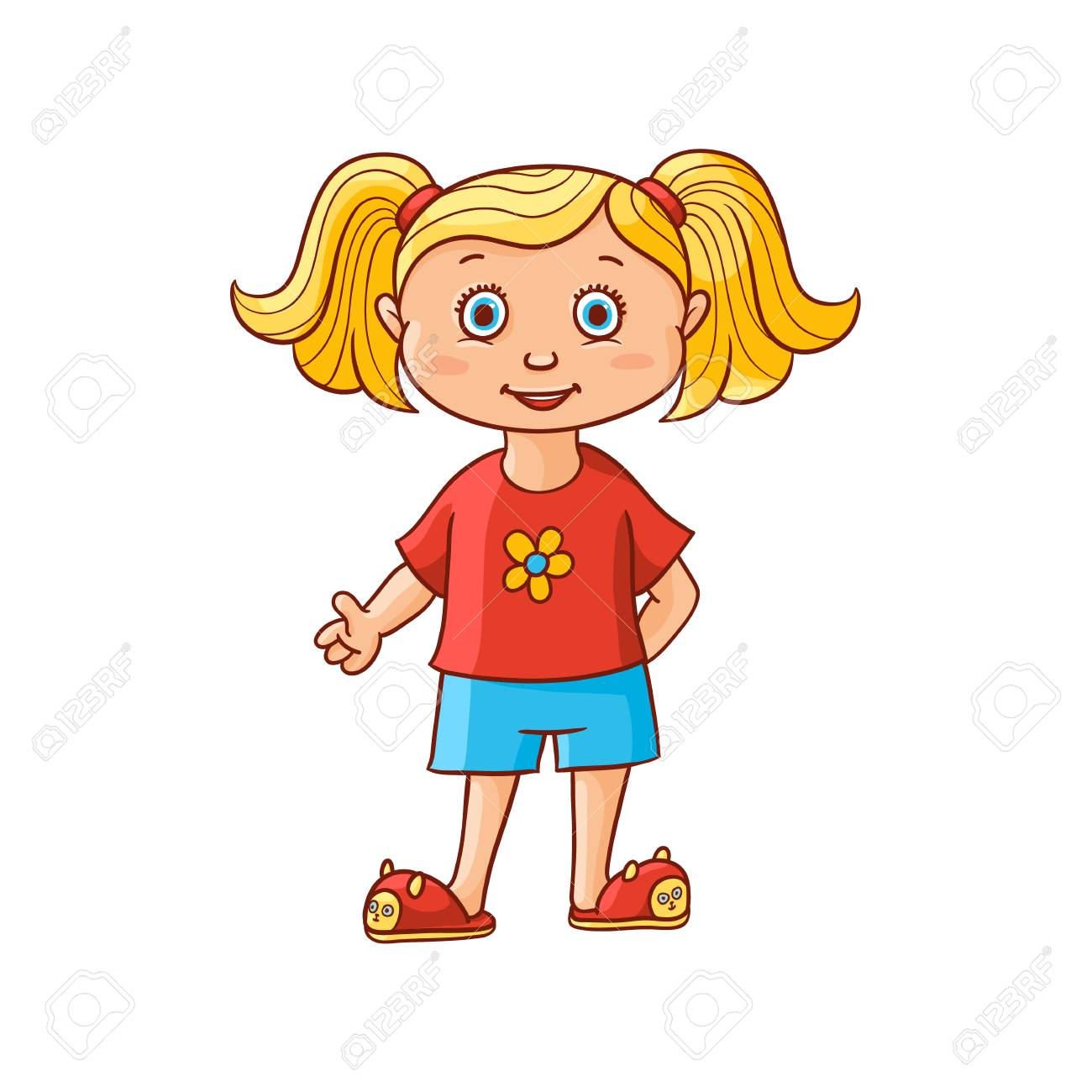 Što je Ana izgovorila?
Ana je izgovorila glas P.
Što je Ivo napisao?
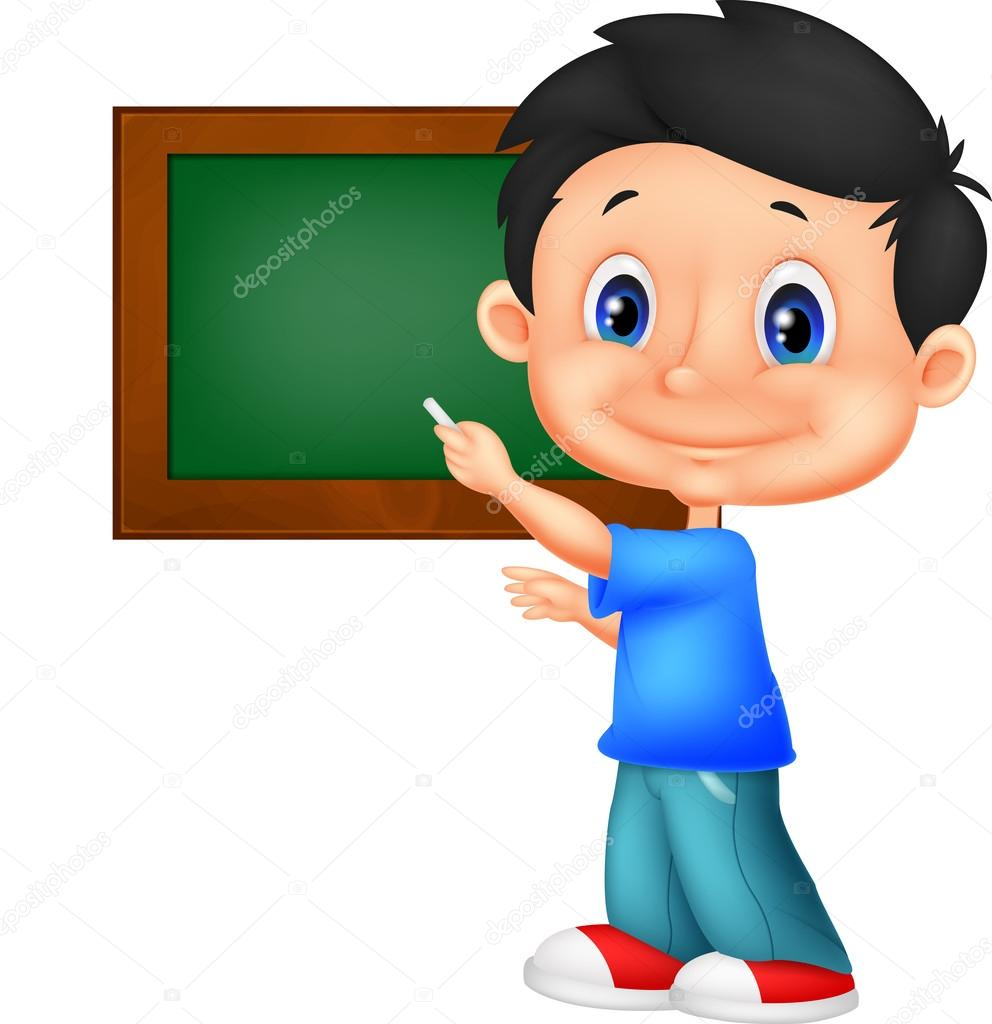 Ivo je napisao slovo P.
P
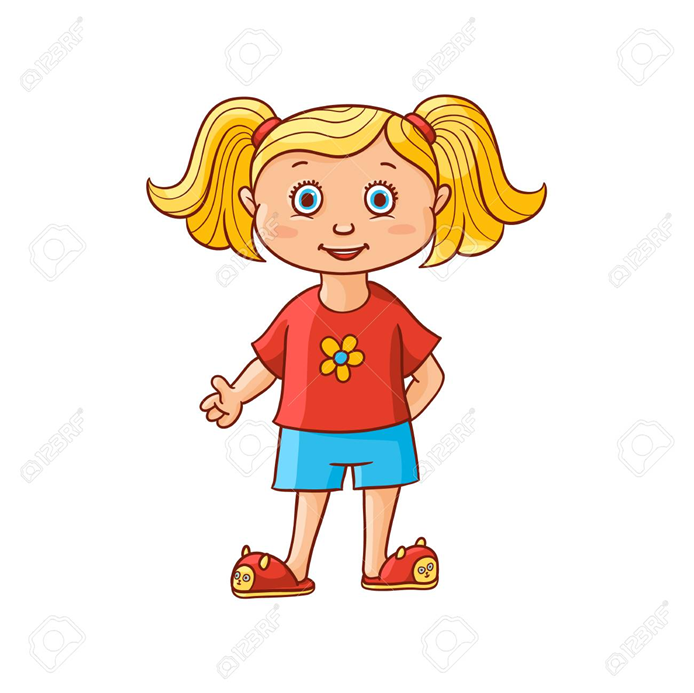 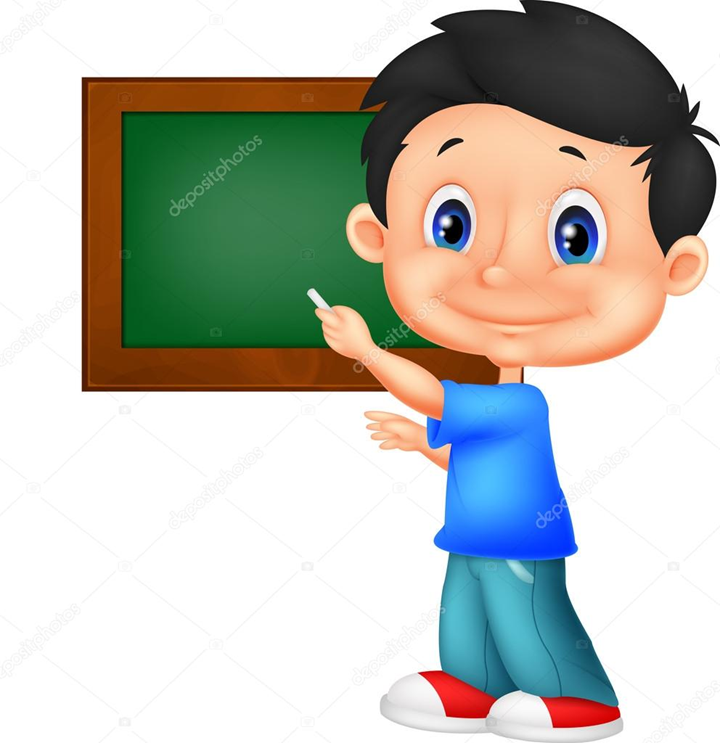 Kada izgovorimo neko slovo, zovemo ga glas.
Kada taj glas napišemo, zovemo ga slovo.
Zapamti!
Izgovaramo                          GLAS
Pišemo                                   SLOVO
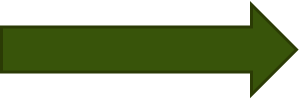 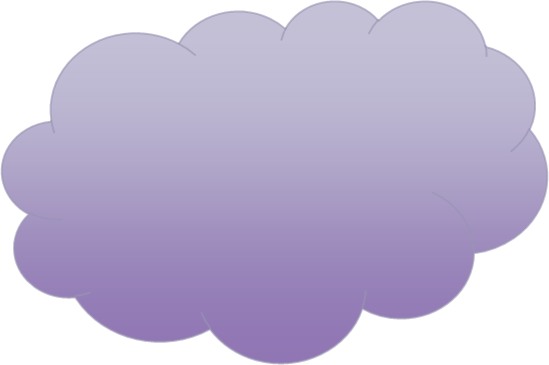 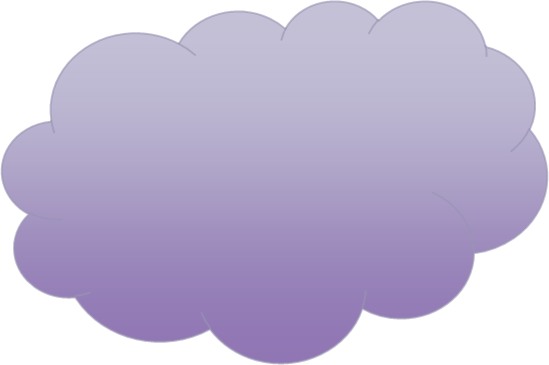 C
D
P
A
S
M
V
O
A
A
A
U oblačićima su slova.
Čine li ona sada riječ?
NE!
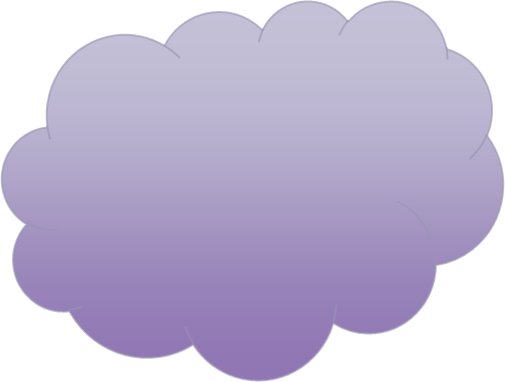 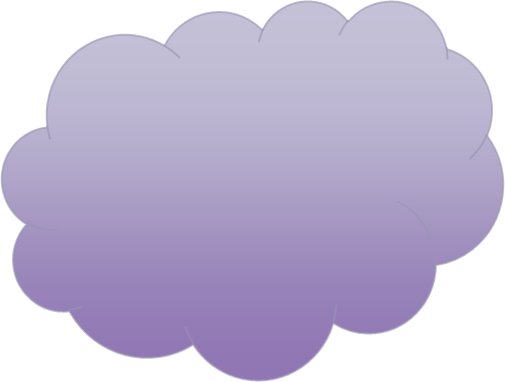 VODA
PAS
MACA
Čine li sada slova u oblačićima riječ?
DA!
Riječi možemo:
izgovarati
napisati
PAS
MACA
VODA
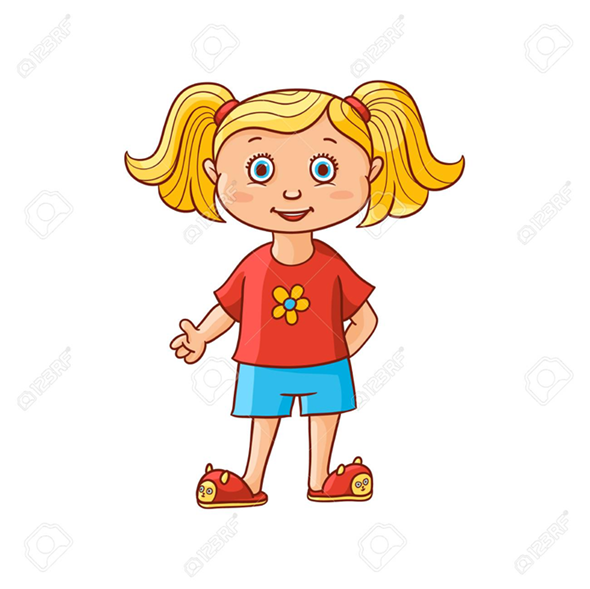 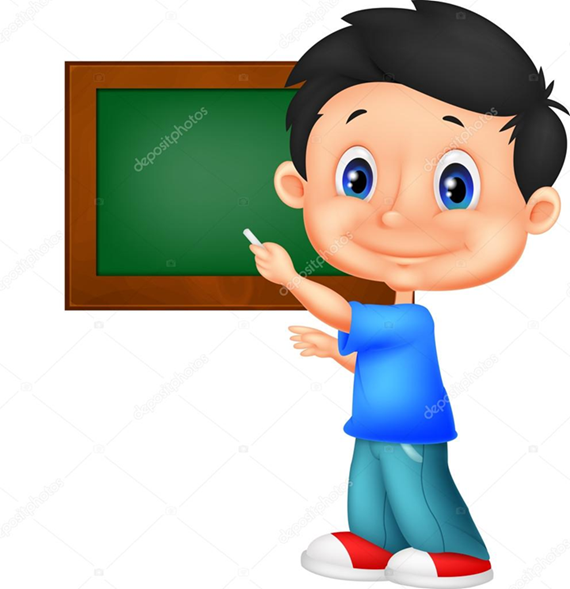 PAS
MACA
VODA
Izgovorena riječ sastoji se od glasova. 
Glasove čujemo!
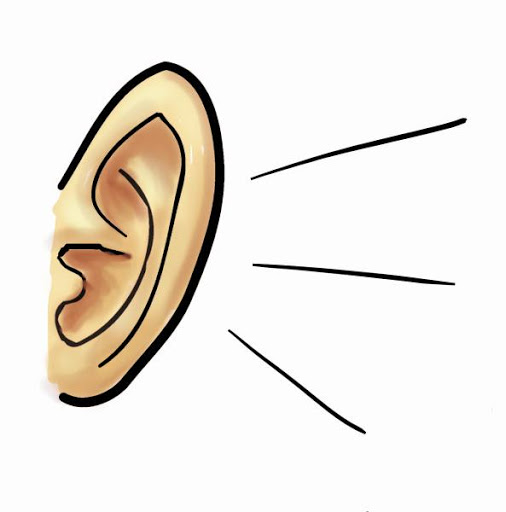 Napisana riječ sastoji se od slova.
Slova vidimo!
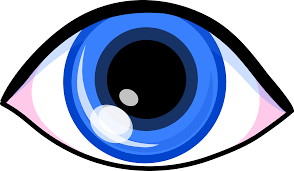 BRAVO! 